Театры родного города
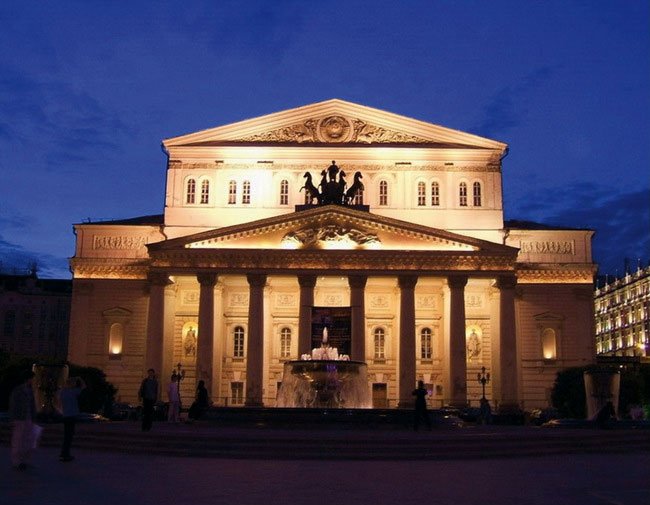 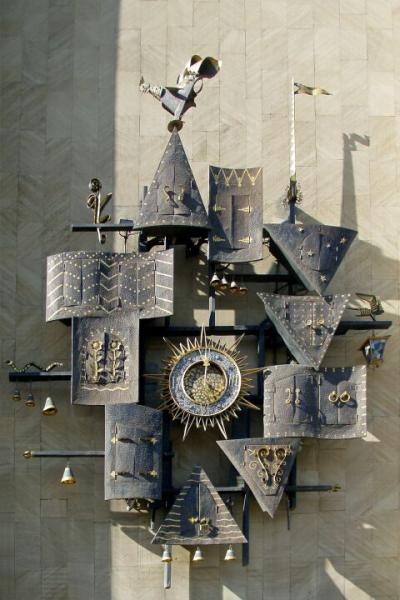 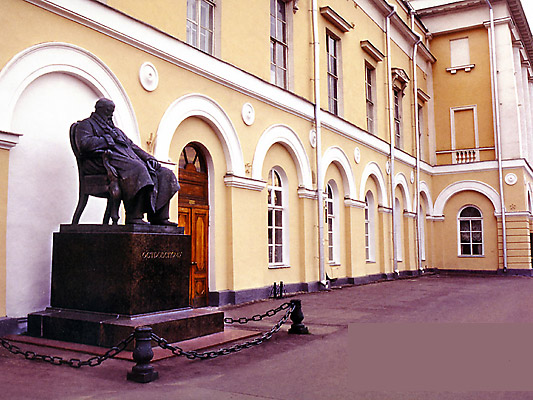 Презентацию подготовила Ревякова Л.И.
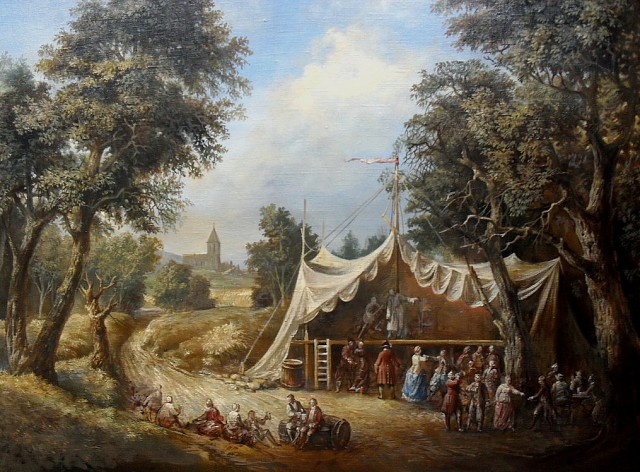 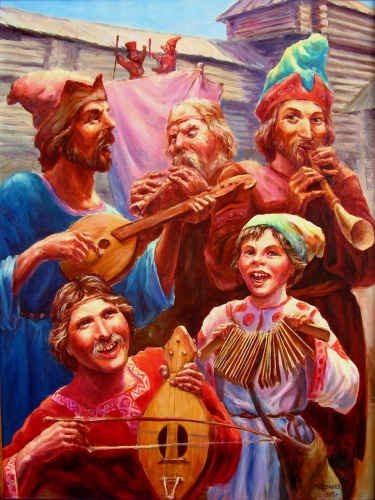 Скоморохи - странствующие актеры Древней Руси – певцы, острословы, музыканты, исполнители сценок, дрессировщики, акробаты.
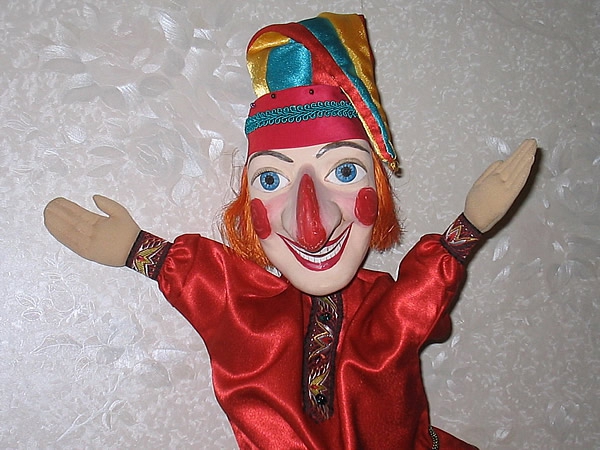 Главным героем представлений народного театра был Петрушка.
Брови дугой, нос кочергой, на носу колпак, 
а сам весельчак
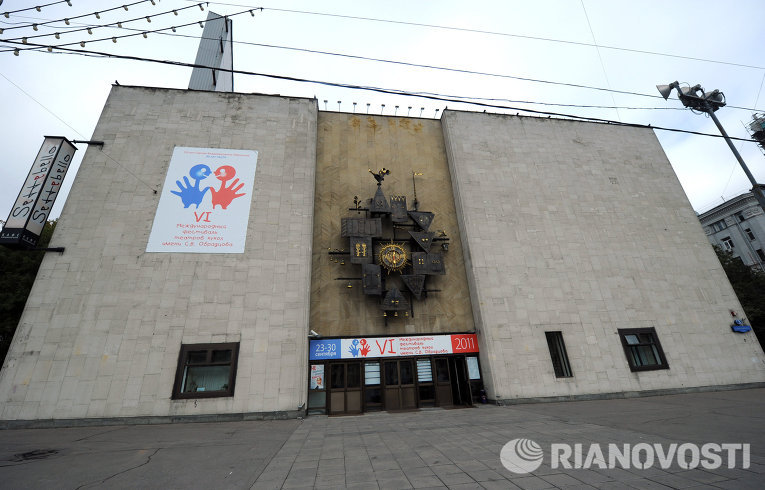 Центральный театр кукол имени 
Сергея Владимировича Образцова
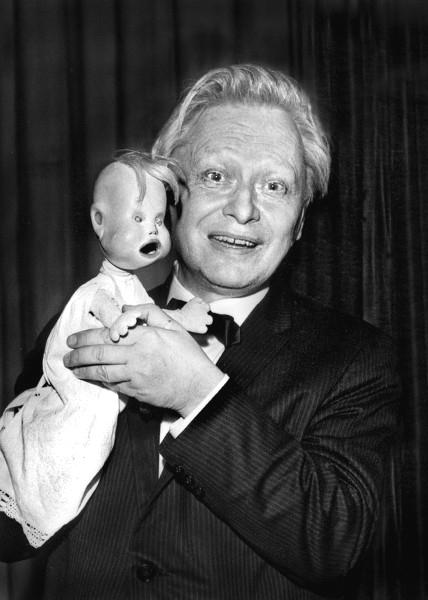 С.В. Образцов создал куклу в 1928 году, назвал её Тяпой и везде выступал с ней.
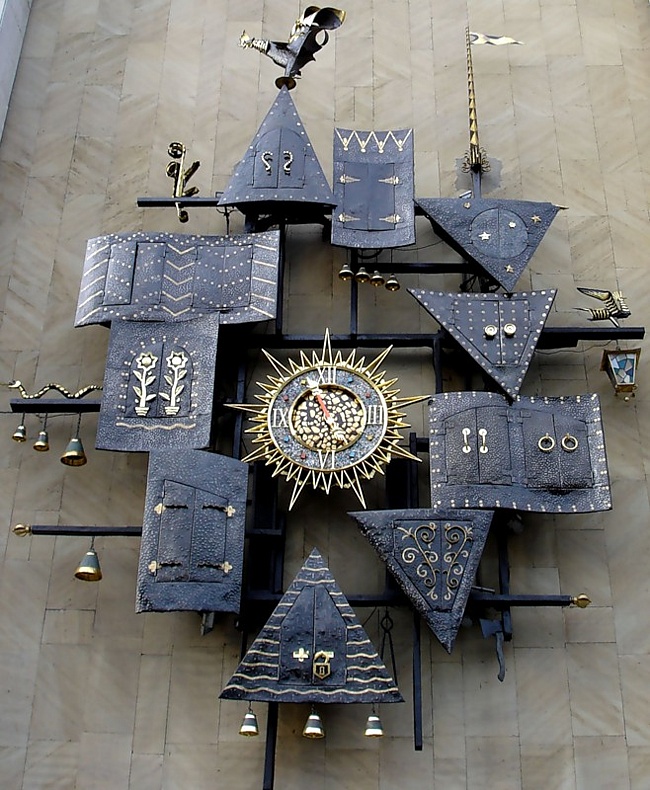 Главная достопримечательность театра – часы с кукольными домиками на фасаде.
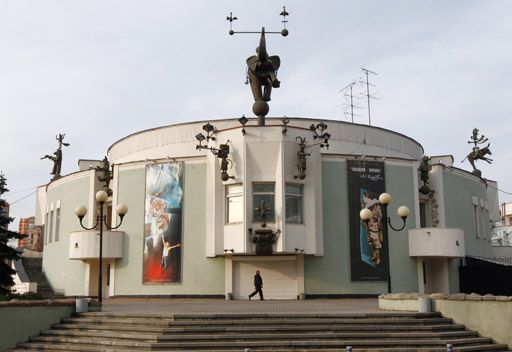 Театр зверей имени 
Владимира Леонидовича Дурова
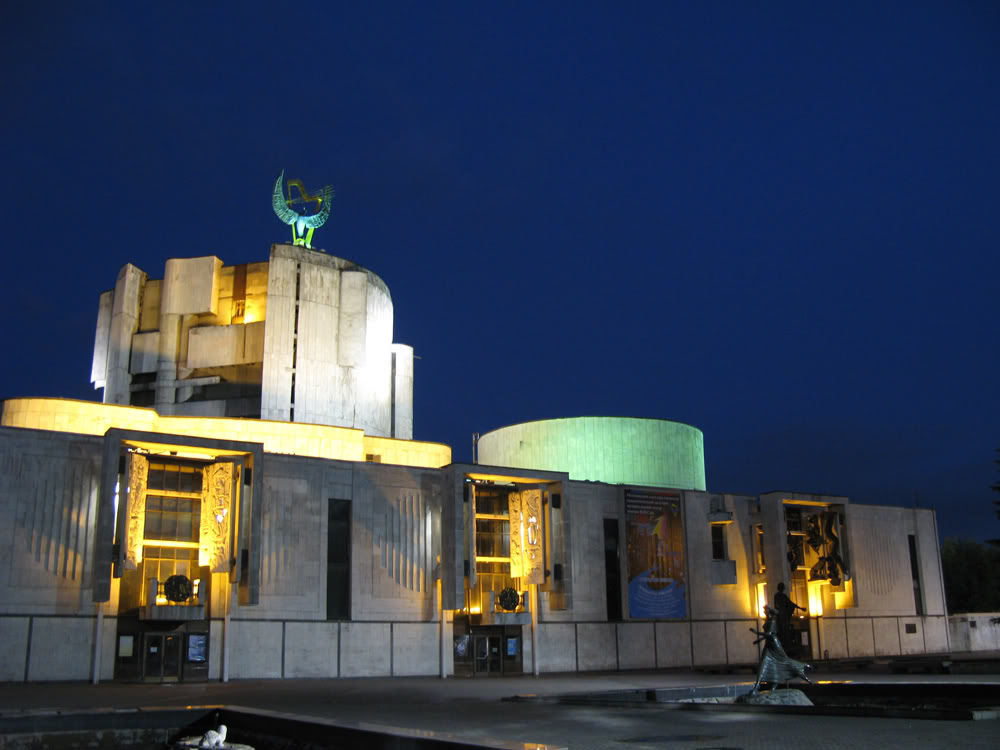 Детский музыкальный театр
имени Н.И.Сац
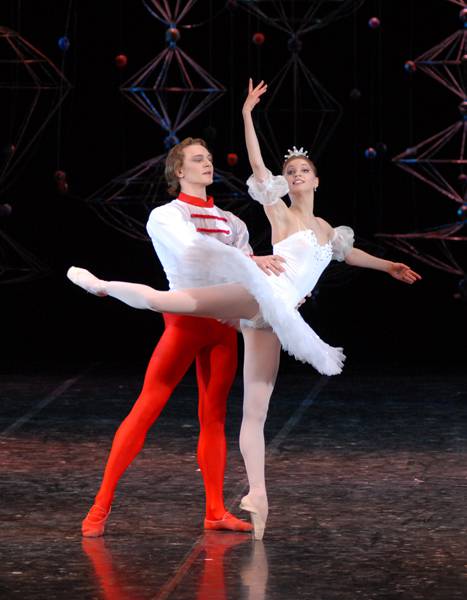 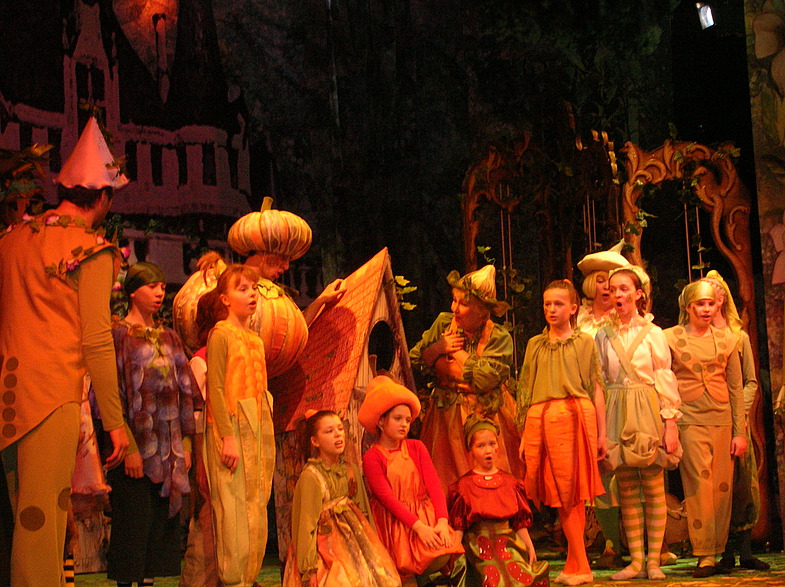 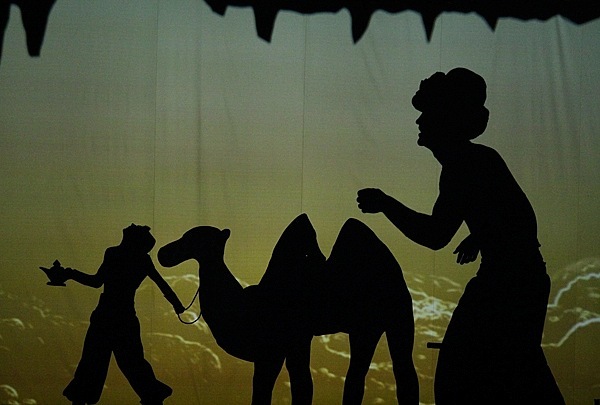